The EU in a nutshell
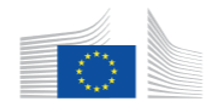 © EUROPEAN UNION
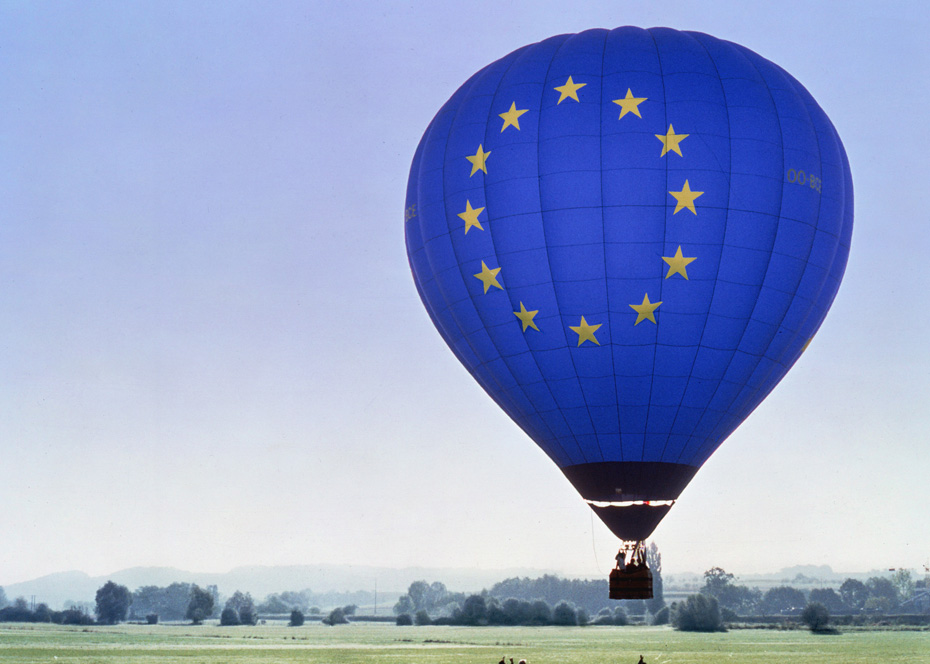 © EUROPEAN UNION
Table of Contents
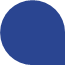 What is Europe?
The European project
What does the EU do?
How does the EU work?
How you can shape Europe
Stay in touch
What is Europe?
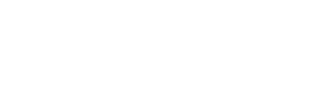 What does the EU mean to you?
What makes you feel European?
© EUROPEAN UNION
TABLE OF CONTENTS
© PUBLIC DOMAIN
[Speaker Notes: Liberale da Verona, “Abduction of Europa”, 1470 ca, oil on poplar wood, Louvres. 
The painting depicts the abduction of Europa, a virgin Phoenician princess, by Zeus, who has transformed himself into a white bull to carry the princess away from Crete. According to one of the theories about the origins of the name “Europe”, the continent was named after her.]
The Basics
Europe:
1 of 7 continents
44 countries
Over 700 million people
EU:
27 countries
447 million people
WHAT IS EUROPE?
[Speaker Notes: What is Europe?
One of the world’s seven continents
It is comprised of 44 countries
It has a population of over 700 million people

What is the European Union?
It is a unique economic and political union between 27 European countries, which have decided to join forces to build a better future together.
It has a population of approximately 447 million people
The European Union makes it easier for its citizens to live, work and travel in another country in the European Union]
European Culture
European culture and diversity have been shaped by:
Ancient Greece and Rome
Reformation and Enlightenment
Parliamentarism and social rights
WHAT IS EUROPE?
© EUROPEAN UNION
[Speaker Notes: Key milestones in the creation of modern Europe include:
The founding of Ancient Rome and Ancient Greece, which helped Europe create democracy, government and culture.
The Reformation, in the 16th and 17th centuries, which changed Europe’s approach to religion.
The Enlightenment, an intellectual, political and ideological movement of the 18th century, which stressed the importance of logic and reason, and set out the basic rules for modern science and politics.
The invention of Parliamentarism, which now forms the bedrock of modern European government.
The development of social rights over the 19th and 20th centuries, which now protect the lives and work of European citizens.]
European Artists
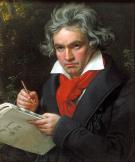 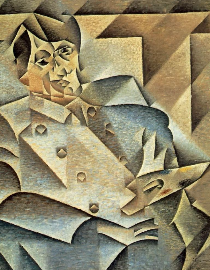 Over the centuries, new styles of music, architecture and literature have inspired artists throughout Europe.

For example:
© PUBLIC DOMAIN
2
© PUBLIC DOMAIN
1
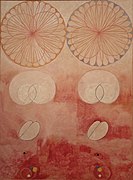 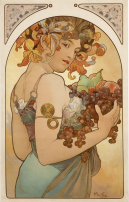 Pablo Picasso
Ludwig van Beethoven
Alfons Mucha
Hilma af Klint
Stefan Zweig
Wisława Szymborska
Simone de Beauvoir
Magda Szabó
© PUBLIC DOMAIN
4
3
© PUBLIC DOMAIN
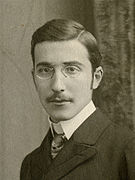 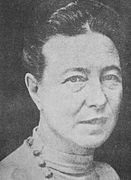 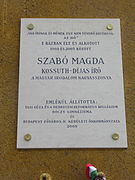 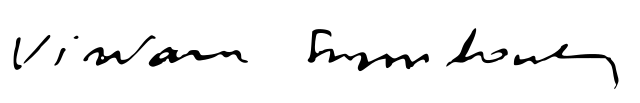 6
© PUBLIC DOMAIN
WHAT IS EUROPE?
7
© PUBLIC DOMAIN
8
© PUBLIC DOMAIN
5
© PUBLIC DOMAIN
[Speaker Notes: Pablo Picasso: Spanish artist known for having co-founded (alongside Georges Braque) the Cubism movement. You may know two of his famous works – ‘Guernica’ and ‘Les Demoiselles d’Avignon’.
Ludwig van Beethoven: German composer and pianist known for his symphonies. Beethoven was a crucial figure in the transition between the Classical and Romantic ages of Western  music. He composed ‘Ode to Joy’, which later became the European Anthem’.
Alfons Mucha: The Czech painter and illustrator was a member of the Art Nouveau movement. His most famous paintings include ‘Fruit’ (1897) and ‘The Slav Epic’ (1910–1928), which depicts the history of all Slavic peoples.
Hilma af Klint was a Swedish painter. Her abstract paintings, which explored spirituality, cycles of life, spirals, geometry, and colour theory, are considered among the first abstract works known in Western art history. 
Stefan Zweig: Austrian novelist, playwright, journalist, and biographer. You may know one of his major works, ‘The Royal Game and Other Stories’ (1941), a collection of five brilliant and creative psychological thrillers.
Wisława Szymborska: Polish poet, essayist and translator, she won the Nobel Prize in Literature in 1996. One of her most famous collections of poems is ‘View with a Grain of Sand’.
Simone de Beauvoir was a French writer, philosopher and essayist. One of her most famous works is her autobiographical novel ‘Mémoires d’une jeune fille rangée’ (1958), where she tells about her early life. 
Magda Szabó was a Hungarian novelist, who wrote dramas, essays, studies, memoirs, poetry and children’s literature. Her novel ‘Az ajtó’ (The Door) was published in 1987 and would become one of her most famous works worldwide.

Which other European artists do you know?]
European Values
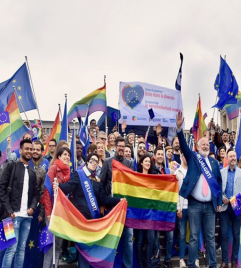 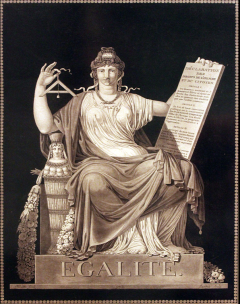 Human dignity
Freedom
Democracy
Equality
Rule of law
Human rights
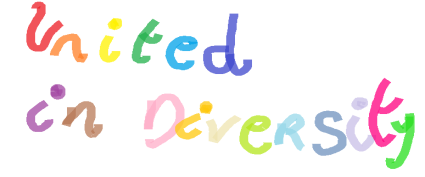 © EUROPEAN UNION
© PUBLIC DOMAIN
WHAT IS EUROPE?
[Speaker Notes: Each EU country has its own culture, language(s) and traditions. Nevertheless they all share the same common values which they must respect if they want to be part of the European Union:
Human dignity
Freedom
Democracy
Equality
Rule of law
Human rights

Which of the European values is the most important for you and why?]
24 Official EU Languages
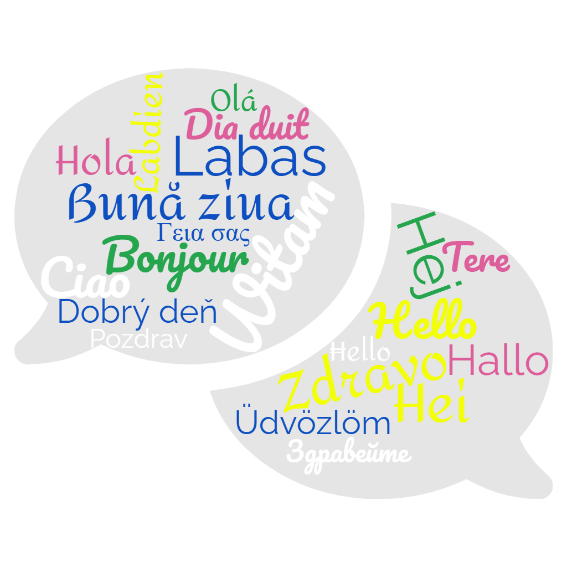 WHAT IS EUROPE?
[Speaker Notes: The European Union has 24 official languages:
 
Bulgarian 
Croatian
Czech
Danish
Dutch
English
Estonian 
Finnish
French
German
Greek
Hungarian
Irish
Italian
Latvian
Lithuanian
Maltese
Polish
Portuguese 
Romanian
Slovak
Slovene
Spanish
Swedish

Do you speak any EU languages other than your mother tongue?

Can you recognise how to say thank you in other EU languages?]
EU Language Families
WHAT IS EUROPE?
[Speaker Notes: The European Union has 24 official languages from different language families:

Germanic languages: Danish, German, English, Dutch and Swedish.
Romance languages: Spanish, French, Italian, Portuguese and Romanian.
Slavic languages: Bulgarian, Czech, Croatian, Polish, Slovak and Slovene.

The EU languages that are not part of one of these three families are:

Estonian and Finnish
Greek
Irish
Lithuanian and Latvian
Hungarian
Maltese]
The European Project
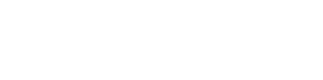 Which countries created the EU and why?
© EUROPEAN UNION
[Speaker Notes: The European Union was created to end the frequent and bloody wars between neighbours, which culminated in the Second World War. 
As of 1950, the European Coal and Steel Community began to unite European countries economically and politically in order to secure lasting peace.

The countries that founded the European Union are:
Belgium
Germany
France
Italy
Luxembourg
The Netherlands]
From war to peace
© PUBLIC DOMAIN
© PUBLIC DOMAIN
© PUBLIC DOMAIN
© PUBLIC DOMAIN
THE EUROPEAN PROJECT
[Speaker Notes: European nations have not always lived together in peace. Many wars have been fought throughout the centuries.

Two world wars took place in the 20th century:
1914-1918 World War I
1939-1945 World War II]
© EUROPEAN UNION
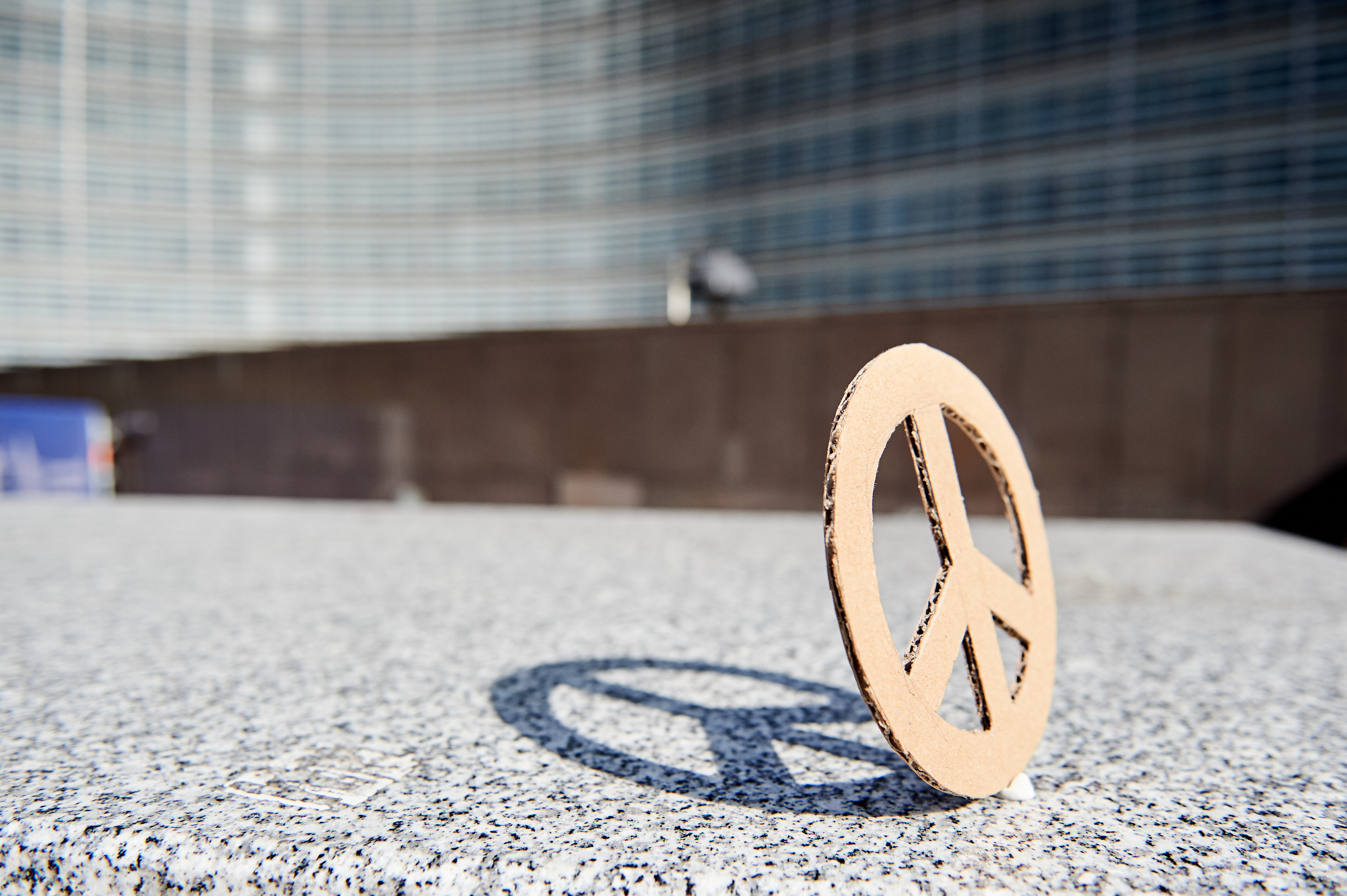 From war to peace
Peace was one of the aims that led to the creation of the European Union

The EU received the Nobel Peace Prize in 2012
THE EUROPEAN PROJECT
[Speaker Notes: Although there may be sometimes disagreements between EU countries, the basic principles behind the EU have remained unchanged over the last 70 years. Stopping future conflicts was one of the aims that led to the creation of the European Union.

In 2012, thanks to its tireless work for peace, democracy and human rights in Europe and around the world, the European Union was awarded the Nobel Peace Prize.]
The creation of the European Union
1951
1995
Schengen Agreement
2020
NextGenerationEU
European Coal
 and 
Steel Community
2004
1992
1945
End of WWII
Eastern 
enlargement
Maastricht Treaty
2007
Lisbon Treaty
1950
1993
Single Market
Schuman Declaration
2002
1957
Euro currency
Rome 
Treaty
THE EUROPEAN PROJECT
[Speaker Notes: Main steps towards the creation of the European Union:

Between 1945 and 1950, a few European politicians, including Robert Schuman, Simone Veil, Jean Monnet, Alcide de Gasperi and Konrad Adenauer began the process of creating the European Union we live in today.
1950 Schuman Declaration – On 9 May, Robert Schuman (the French foreign minister at the time) proposed that the production of coal and steel – the raw materials used to prepare for war – should be managed jointly so that no country could secretly arm itself against the others. One of his most famous quotes is: “Europe will not be made all at once, or according to a single plan. It will be built through concrete achievements which first create a de facto solidarity.”
1951 Creation of the European Coal and Steel Community – Belgium, France, Germany, Italy, Luxembourg and the Netherlands agreed to unite their coal and steel industries.
1957 Treaty of Rome – the 6 founding countries decided to extend their cooperation to other economic sectors and created the European Economic Community (EEC) and the European Atomic Energy Community (Euratom).
1992 Treaty of Maastricht – Over the years, more countries joined the community and the Treaty of Maastricht marked the beginning of the European Union as we know it today:
a political and economic union;
no border controls between the countries which are part of the Schengen area (1995);
one currency between the countries that adopted the euro.
1993 The Single Market was created to ensure free movement of goods, services, capital and persons within the EU. By removing technical, legal and bureaucratic barriers, the EU allows citizens and companies to trade and do business freely throughout the EU.In addition to the 27 EU countries, Iceland, Liechtenstein, Norway and Switzerland are part of the European Single Market.
1995 The Schengen Agreement abolished all border controls between the seven countries that have signed it.
2002 The Euro became the legal currency in 12 EU countries
2004 - The largest expansion of the European Union, in terms of territory, number of states, and population. Ten new countries joined the EU: Cyprus, Czechia, Estonia, Hungary, Latvia, Lithuania, Malta, Poland, Slovakia and Slovenia. This enlargement signified the reunification of Europe, which had been divided for half of a century by the Iron Curtain and the Cold War.
2007 – The Treaty of Lisbon introduced a new structure giving the EU a stronger role in the world and giving more weight to the voices of citizens and national governments.
2020 – NextGenerationEU is an economic recovery package to support EU countries that have been impacted by the COVID-19 pandemic. NextGenerationEU aims to make Europe stronger, transform EU economies and societies, and design a Europe that works for everyone.]
EU Countries
Belgium, Germany, France, Italy, Luxembourg, Netherlands
1951
Finland
Denmark, Ireland, United Kingdom (the UK left the EU in 2020)
Sweden
1973
Estonia
Latvia
Denmark
Ireland
Lithuania
1981
Greece
United Kingdom
Netherlands
Poland
1986
Spain, Portugal
Belgium
Germany
Luxembourg
Czechia
1995
Austria, Finland, Sweden
Slovakia
France
Austria
Hungary
Romania
Slovenia
Czechia, Estonia, Cyprus, Latvia, Lithuania, Hungary, Malta, Poland, Slovenia, Slovakia
Croatia
2004
Portugal
Italy
Bulgaria
Spain
Greece
2007
Bulgaria, Romania
2013
Croatia
Malta
Cyprus
THE EUROPEAN PROJECT
[Speaker Notes: Over the years, more countries continued to join the European project.]
Schengen Area
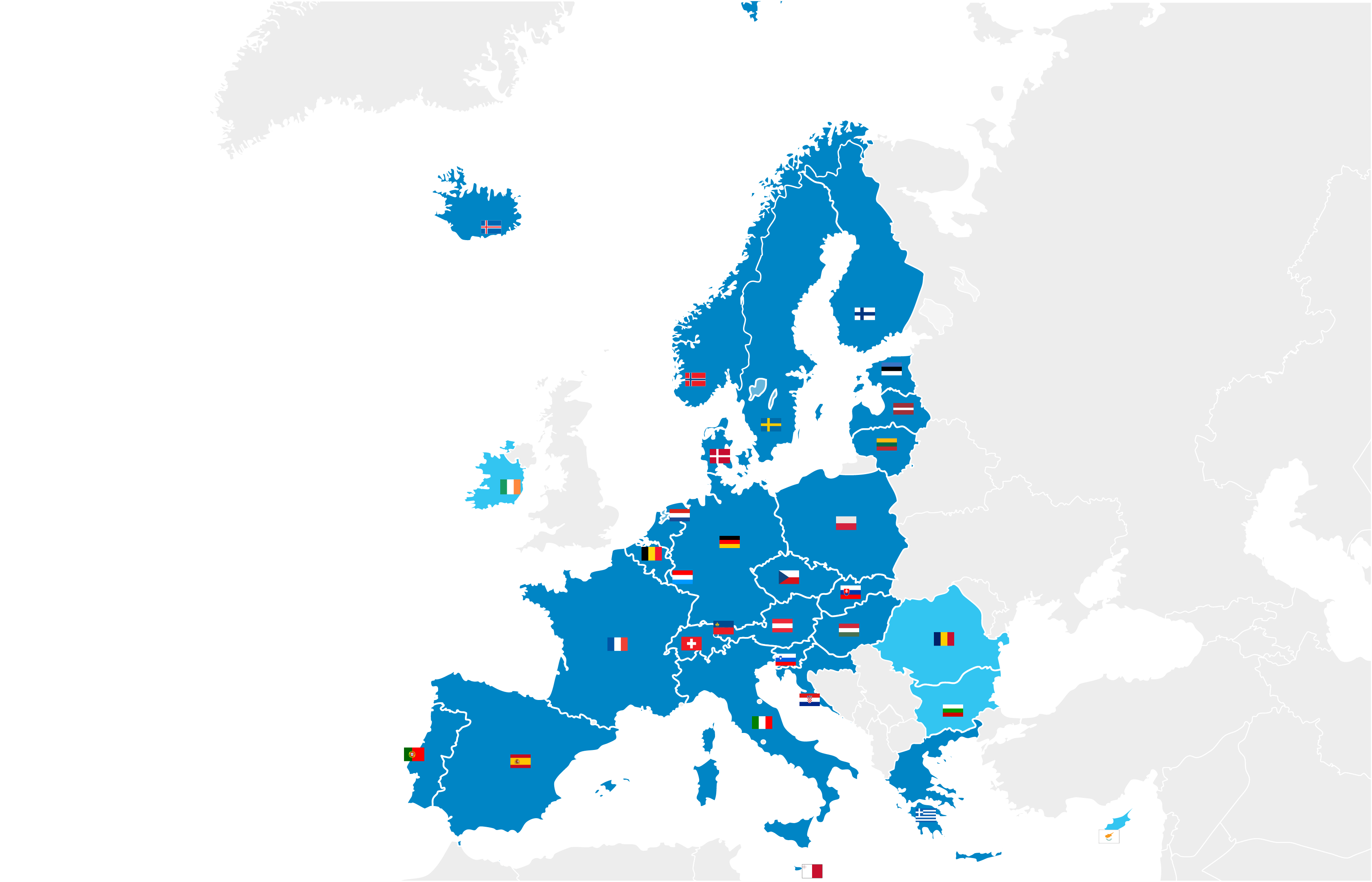 Did you know? 
You can travel freely between the 27 countries of the Schengen area without showing your passport
THE EUROPEAN PROJECT
Schengen area countries
Non-Schengen area EU countries
[Speaker Notes: The Schengen area was established in 1995 for EU countries to remove controls at their borders.
EU citizens can move freely within this area. The Schengen area brings together 23 EU countries (Austria, Belgium, Croatia, Czechia, Denmark, Estonia, Finland, France, Germany, Greece, Hungary, Italy, Latvia, Lithuania, Luxembourg, Malta, Netherlands, Poland, Portugal, Slovakia, Slovenia, Spain, Sweden)* and 4 non-EU countries (Iceland, Liechtenstein, Norway and Switzerland).

*Bulgaria and Romania are in the process of joining the Schengen area and are expected to become full members by the end of 2024]
Euro Area
20 EU countries now use the euro as their official currency
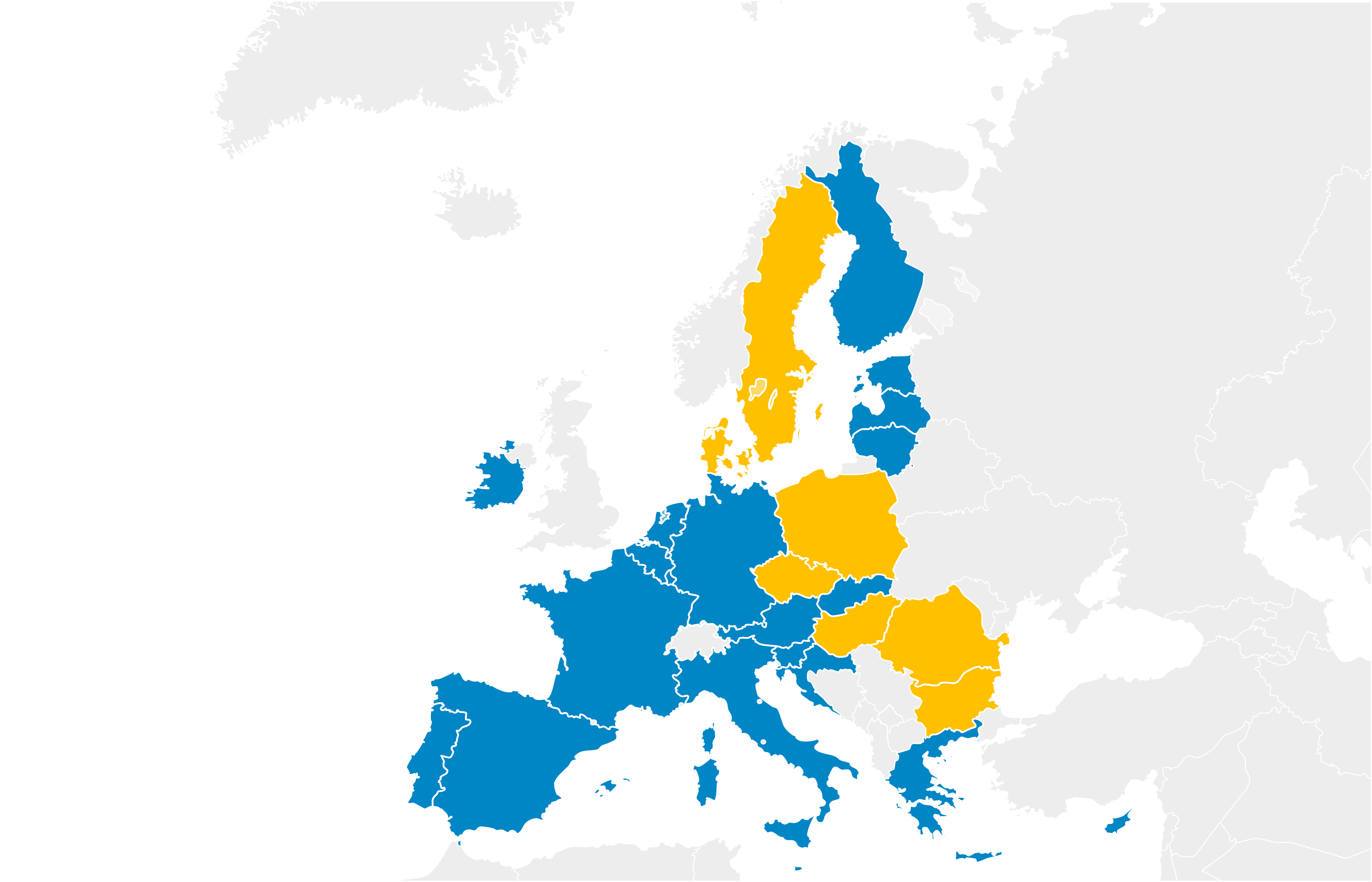 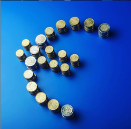 THE EUROPEAN PROJECT
EU countries that use the Euro
EU countries that do not use the Euro
[Speaker Notes: The euro replaced former national currencies and is currently used by 20 countries of the 27 EU countries: Austria, Belgium, Croatia, Cyprus, Estonia, Finland, France, Germany, Greece, Ireland, Italy, Latvia, Lithuania, Luxembourg, Malta, Netherlands, Portugal, Slovakia, Slovenia, Spain.]
What does the EU do?
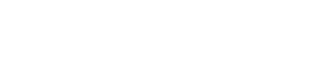 © EUROPEAN UNION
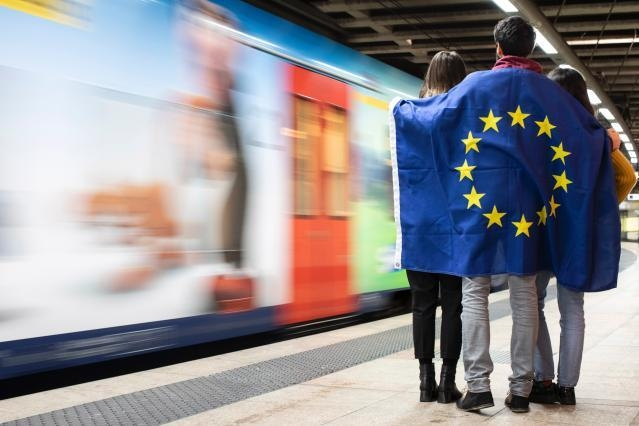 What do you think the EU does for you?
Study, Work and Volunteering
© EUROPEAN UNION
© EUROPEAN UNION
© EUROPEAN UNION
© EUROPEAN UNION
WHAT DOES THE EU DO?
[Speaker Notes: The Youth Guarantee Scheme is designed to help young people continue their education, or increase their chances of finding a job, by training them in the skills that employers need.
The EURES job website helps young people to start looking for a job, traineeship or apprenticeship in another EU country. Employers also use it to find candidates in other EU countries.
The Erasmus+ programme is open to both teenagers and adults from EU and non-EU countries and allows you to study, train or take part in a youth exchange in one of 33 countries around Europe and beyond.
The European Solidarity Corps programme enables young adults to volunteer abroad (or at home) for a cause that is important to them. This enriching experience allows them to develop their skills and competences.
Find out more here: Work and study (europa.eu)]
Travel
© EUROPEAN UNION
© EUROPEAN UNION
© EUROPEAN UNION
© EUROPEAN UNION
© EUROPEAN UNION
WHAT DOES THE EU DO?
[Speaker Notes: DiscoverEU is an initiative of the European Union that gives 18-year-olds the opportunity to discover Europe by travelling.
When abroad, you can use your mobile phone just like at home without paying any extra fees.
If your flight, bus, train or ship is cancelled, you will be reimbursed because you are protected by a full set of passenger rights.
In case of an emergency, you can get healthcare in any EU country thanks to the European Health Insurance Card.
You can still watch your favourite series because you benefit from EU-wide access to your digital subscriptions]
…and much more!
© EUROPEAN UNION
© EUROPEAN UNION
© EUROPEAN UNION
© EUROPEAN UNION
© EUROPEAN UNION
WHAT DOES THE EU DO?
[Speaker Notes: Participation: you can contribute to shaping Europe by, for example:
voting in the European Parliamentary election: : the voting age is 18 in most EU countries, 17 in Greece and 16 in Austria and Malta. Belgium and Germany have also recently lowered the voting age for the European elections to 16.
launching or supporting the European Citizens’ Initiative that calls on the EU to propose new legislation on a specific issue for which it is responsible.
attending Citizens’ Dialogues that take place across the EU, where you get the chance to discuss European issues with representatives of the EU.

Environmental protection:
The fight against climate change is a top priority for the EU. All EU countries have agreed that by 2030 they should drastically reduce their greenhouse gas emissions and energy use, and produce more of their energy from renewable sources (such as wind, solar or hydro power).
Natura 2000 is a network of protected areas in the world. It protects around 2000 animal and plant species and 230 habitat types throughout the EU. Click here for more information: https://europa.eu/!vC49dj.
The EU LIFE programme funds projects that protect the environment and fight climate change. Click here to find the projects carried out in your country: LIFE in European countries (europa.eu)

Consumer rights and safety: Products such as food, toys and cosmetics have to meet strict safety requirements before they can be sold within the EU. EU law also gives you a minimum 2-year guarantee when you buy consumer goods and allows you to return the goods you have bought within 14 days if you change your mind. Moreover, thanks to the EU General Data Protection Regulation, consumer privacy is constantly protected. The EU also works to stop the spread of disinformation. 

EU-funded projects: The European Union helps improve people’s lives by:
supporting new jobs
building new infrastructure
funding scientific research 
modernising public services such as schools and hospitals. 
For more information https://europa.eu/!Qg69NV and https://europa.eu/!wC93kF

EU in the world: 
The EU has signed trade agreements with many countries around the world, which make it easier to do business together. You can find more information here: https://europa.eu/!gv87hU; 
the EU also carries out humanitarian projects, aimed at providing vulnerable people with food, shelter, medical care and education. You can find more information here: https://europa.eu/!rV69JX;
In case of disasters, the EU can provide aid and assistance through a coordinated response system known as the Civil Protection Mechanism. You can find more information here: https://europa.eu/!Pw88qb.]
EU Priorities
© EUROPEAN UNION
© EUROPEAN UNION
© EUROPEAN UNION
© EUROPEAN UNION
WHAT DOES THE EU DO?
[Speaker Notes: With the European Green Deal, the EU aims to cut its emissions and become the first climate neutral continent by 2050. Find out more about the Green Deal here: https://europa.eu/!Tr74bn

NextGenerationEU is a campaign aimed at:
explaining to citizens what the EU is doing to reboot the economy after the crisis caused by the COVID-19 pandemic;
building a more resilient future for the EU ; 
making the EU safer, green, healthier, digital and equal.

Digitalisation: The EU is working to provide internet access to all people living in the EU (Wifi4EU initiative), while keeping children and young adults safe when using the internet or mobile technologies (Better Internet for Kids). 

Equality: The EU is engaged in achieving a Union of equality, which means creating the conditions for everyone to live, thrive and lead regardless of differences based on sex, racial or ethnic origin, religion or belief, disability, age or sexual orientation. To achieve this goal, the EU is putting in place mechanisms, policies and actions that challenge structural discrimination and the stereotypes that are often present in our societies. 

For more information: The European Commission’s priorities | European Commission (europa.eu)]
Continuing EU Solidarity with Ukraine
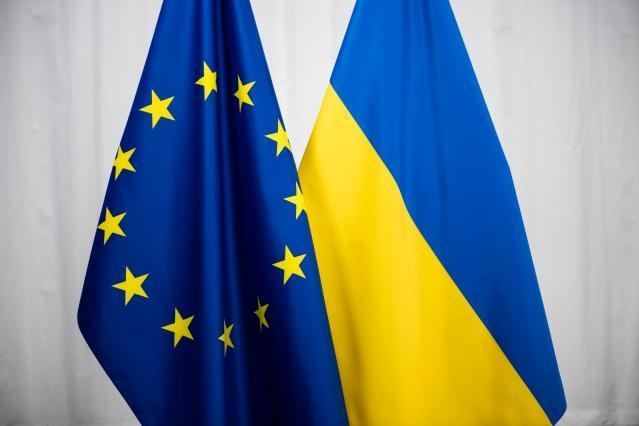 WHAT DOES THE EU DO?
#StandWithUkraine
[Speaker Notes: On 24 February 2022, Europe woke up to harrowing news about Russia’s military aggression against Ukraine. This is not only an attack against Ukraine, but also against the values that we uphold in the European Union. As a Union built on peace, democracy and rule of law, the atrocities taking place on our border remind us of the very reason that the EU was created. The EU has responded with unity, strength and rapidity to this crisis.
https://ec.europa.eu/info/strategy/priorities-2019-2024/stronger-europe-world/eu-solidarity-ukraine_en]
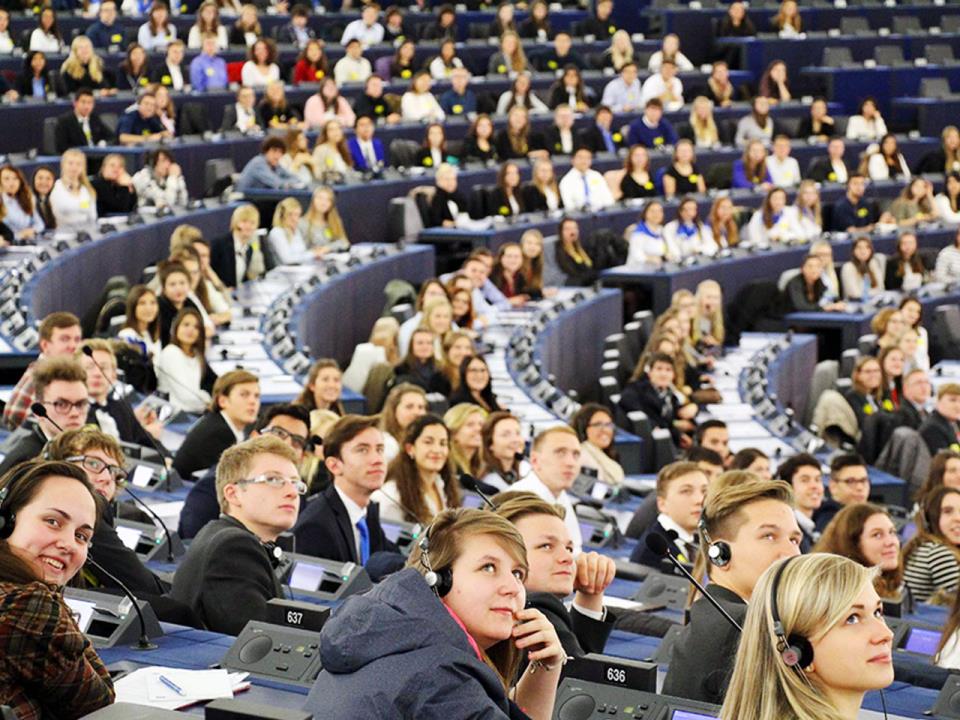 Which topics do you think 
should be prioritised by the European Institutions?
© EUROPEAN UNION
[Speaker Notes: Sample topics: 
Human rights (e.g. LGBTIQ rights)
Environment (e.g. climate change)
Employment (e.g. how to get a job after studies)
Youth (e.g. opportunities for young people)
Social inclusion (e.g. gender equality)
Education (e.g. how to study in another country/ how to get the money for higher education after finishing secondary school)
Health]
How does the EU work?
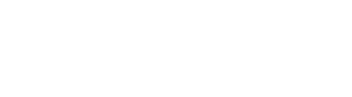 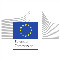 The European Commission
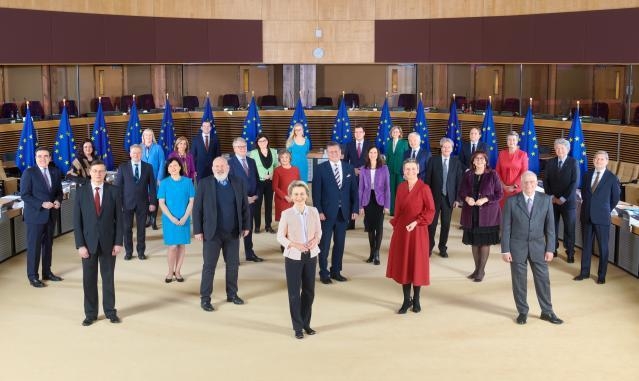 © EUROPEAN UNION
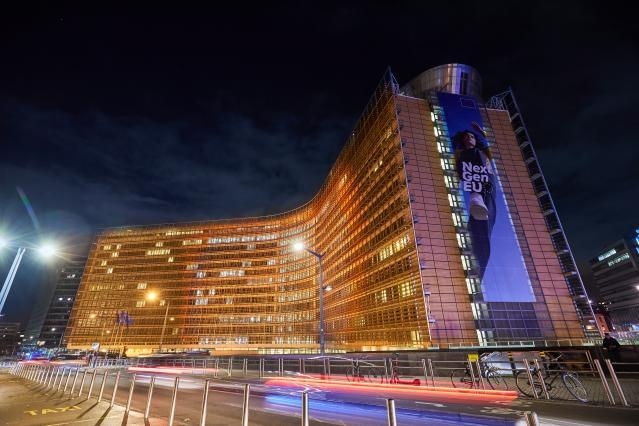 HOW DOES THE EU WORK?
© EUROPEAN UNION
© EUROPEAN UNION
[Speaker Notes: Go to ec.europa.eu to access the official website of the European Commission.]
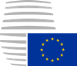 The European Council
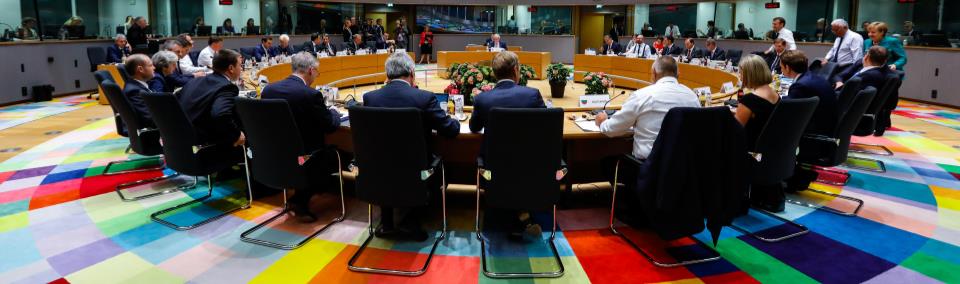 HOW DOES THE EU WORK?
© EUROPEAN UNION
[Speaker Notes: Go to consilium.europa.eu to access the official website of the Council of the EU.]
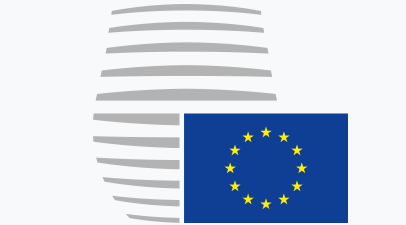 The Council of the EU
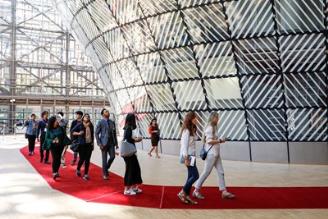 © EUROPEAN UNION
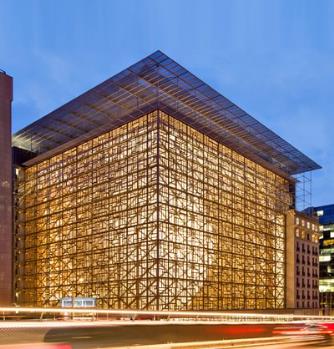 HOW DOES THE EU WORK?
© EUROPEAN UNION
[Speaker Notes: Go to consilium.europa.eu to access the official website of the Council of the EU.]
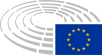 The European Parliament
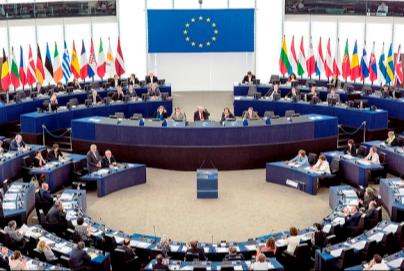 © EUROPEAN UNION
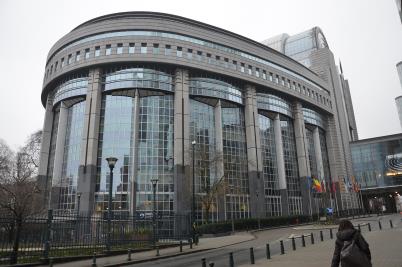 HOW DOES THE EU WORK?
© Creative Commons Attribution-Share Alike 4.0 International
[Speaker Notes: Go to europarl.europa.eu to access the official website of the European Parliament.]
EU Laws: who does what?
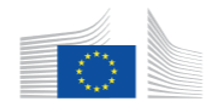 European Commission
Proposes a law
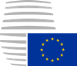 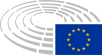 Adopt, amend or reject the proposed law
European Parliament
Council of the European Union
If agreed
HOW DOES THE EU WORK?
New EU Law
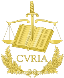 The European Court of Justice
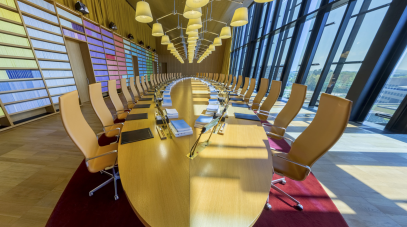 © EUROPEAN UNION
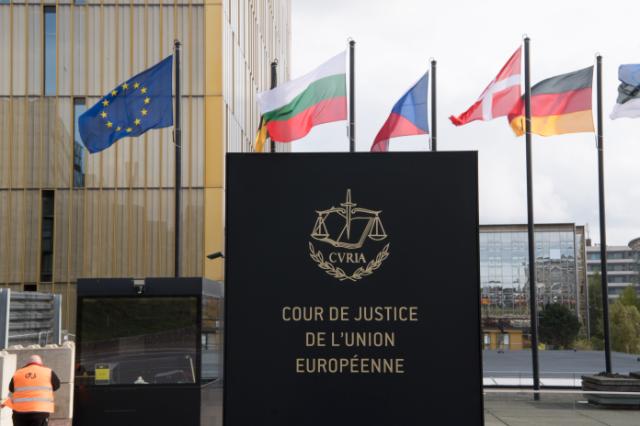 HOW DOES THE EU WORK?
© EUROPEAN UNION
[Speaker Notes: Go to curia.europa.eu to access the official website of the European Court of Justice.]
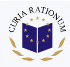 The European Court of Auditors
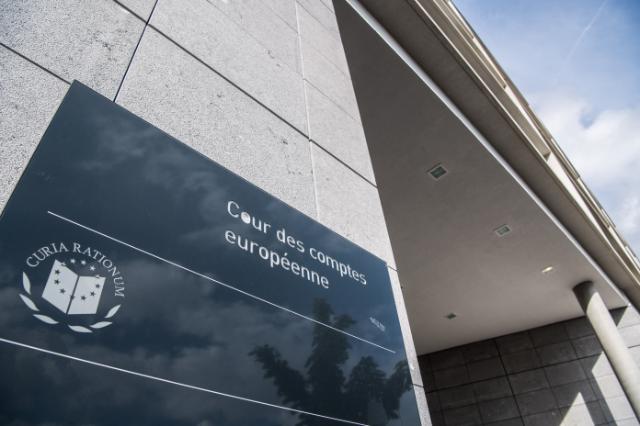 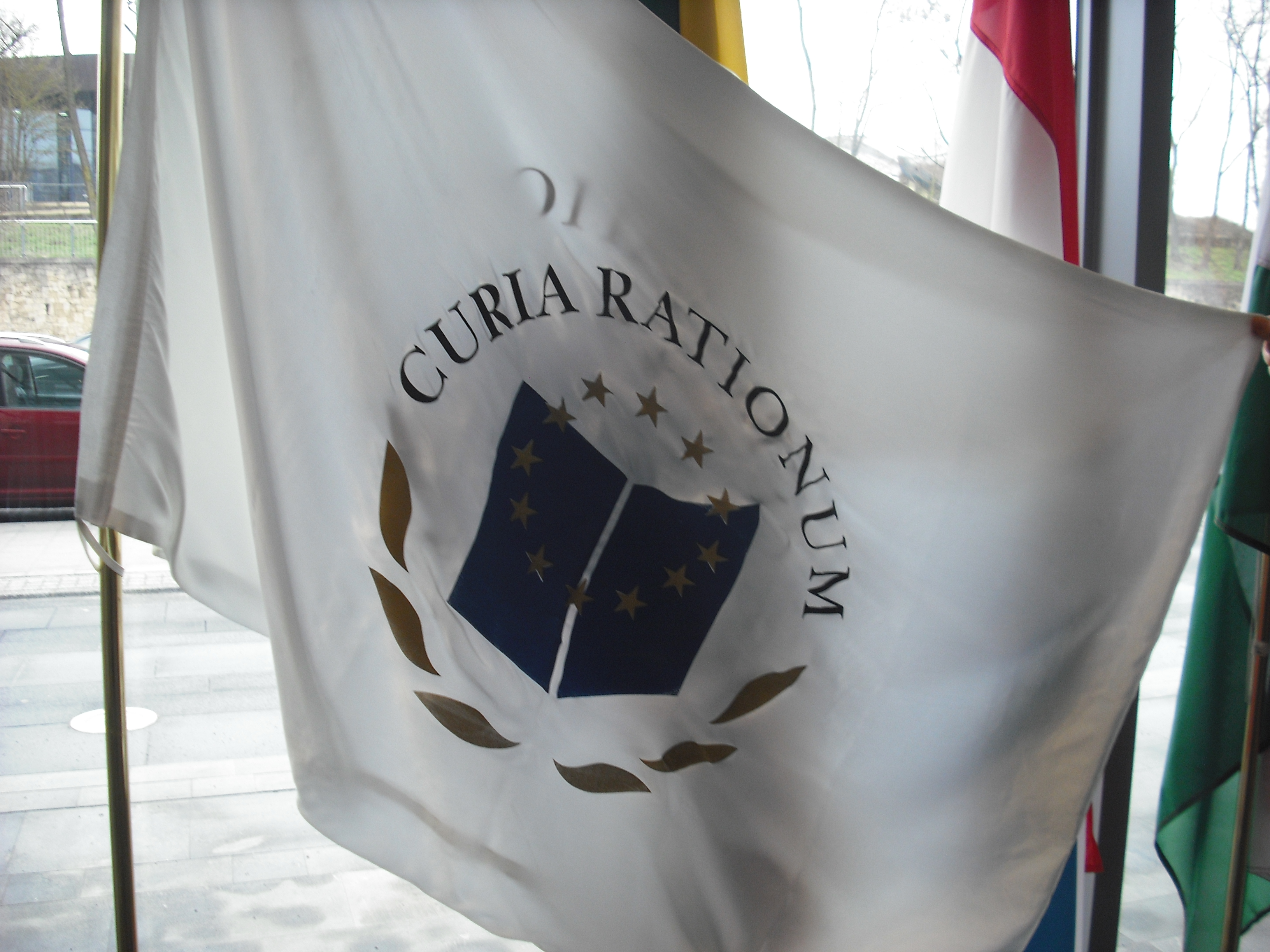 HOW DOES THE EU WORK?
© EUROPEAN UNION
© EUROPEAN UNION
@TRANSPARENCY INTERNATIONAL
[Speaker Notes: Go to eca.europa.eu to access the official website of the European Court of Auditors.]
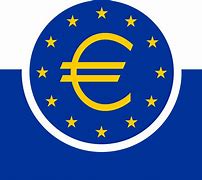 The European Central Bank
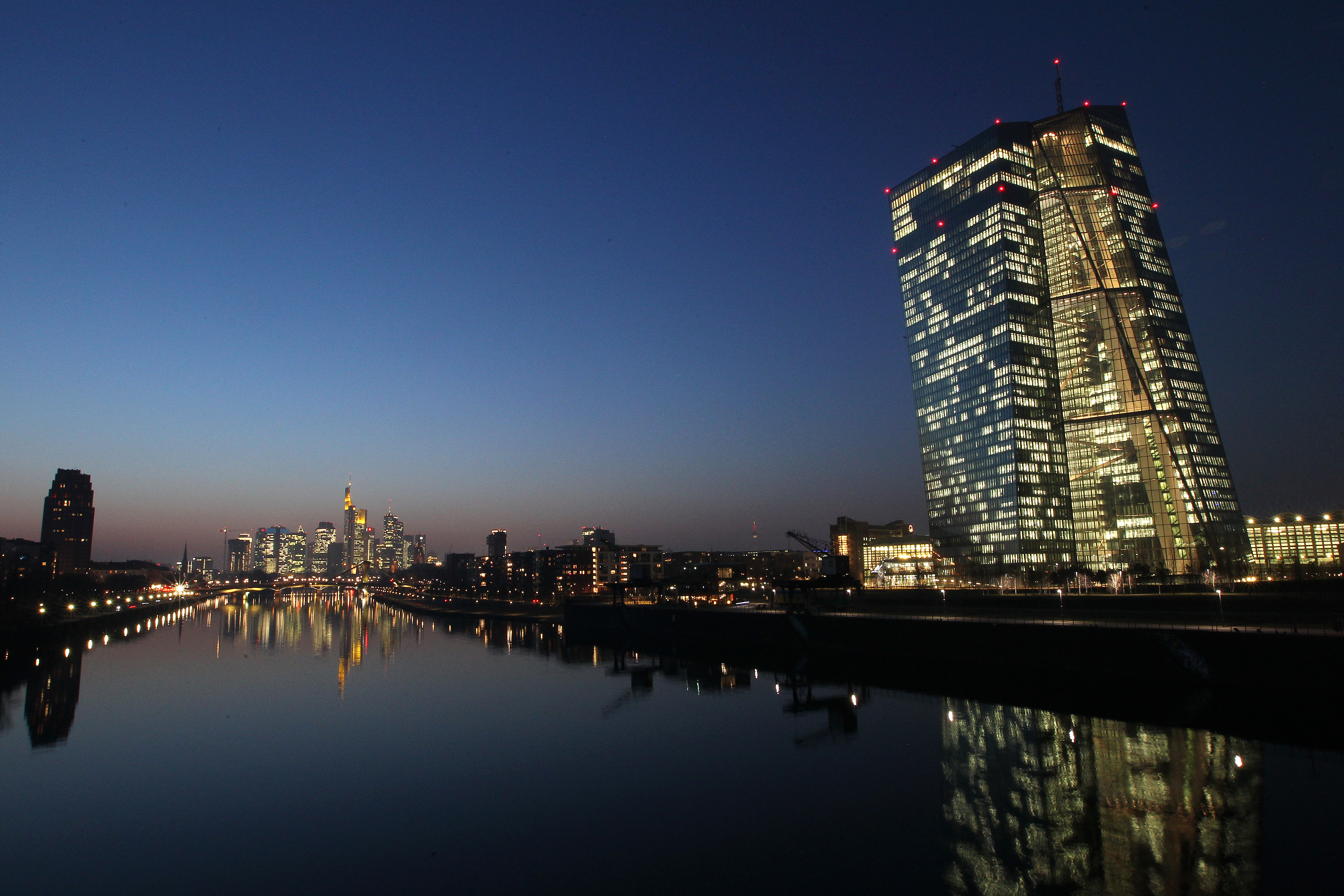 © EUROPEAN UNION
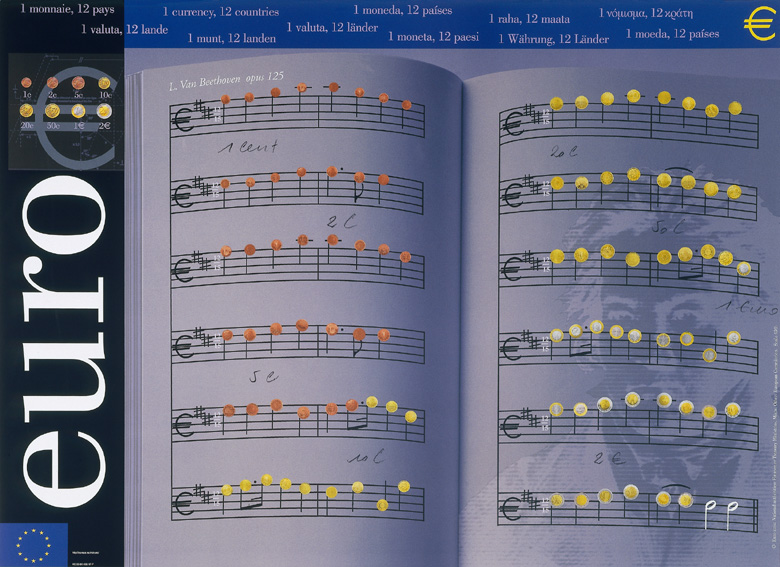 HOW DOES THE EU WORK?
© EUROPEAN UNION
[Speaker Notes: Go to www.ecb.europa.eu to access the official website of the European Central Bank.]
How YOU can shape Europe
How you can shape Europe
© EUROPEAN UNION
© EUROPEAN UNION
© EUROPEAN UNION
© EUROPEAN UNION
HOW YOU CAN SHAPE EUROPE
[Speaker Notes: European Citizen’s Initiatives are a unique way to help shape the agenda of the European Commission by proposing new laws. Once a proposal has received 1 million signatures, it is passed on to the Commission for them to decide what action to take. https://citizens-initiative.europa.eu/_en

European Youth Week is an event organised by the European Commission every second year to celebrate and promote youth engagement, participation and active citizenship all over Europe and beyond. It's a place where you can engage in meaningful dialogues with policy and decision-makers, and learn more about opportunities offered by the EU like Erasmus+ and the European Solidarity Corps: https://youth.europa.eu/youthweek_en

The EYE (European Youth Event) brings together thousands of young people, aged 16 to 30 years old, at the European Parliament in Strasbourg and online. Participants come from all over the European Union and the world, to share and shape their ideas on Europe’s future, providing an opportunity to interact, inspire each other and exchange views with experts, activists, influencers and decision-makers, right at the heart of European democracy. https://european-youth-event.europarl.europa.eu/en/

Your Europe, Your Say (YEYS) is the annual youth event of the European Economic and Social Committee (EESC). Every year, three people from each EU Member State and from the candidate countries with the European Union are selected to participate in YEYS. Together, they come up with resolutions which reflect their ideas, proposals and hopes for their future as European citizens, and the EESC shares these resolutions with the EU institutions and highlights them at other key events.
https://www.eesc.europa.eu/en/initiatives/your-europe-your-say]
Learn more about the EU
Europa website  
europa.eu
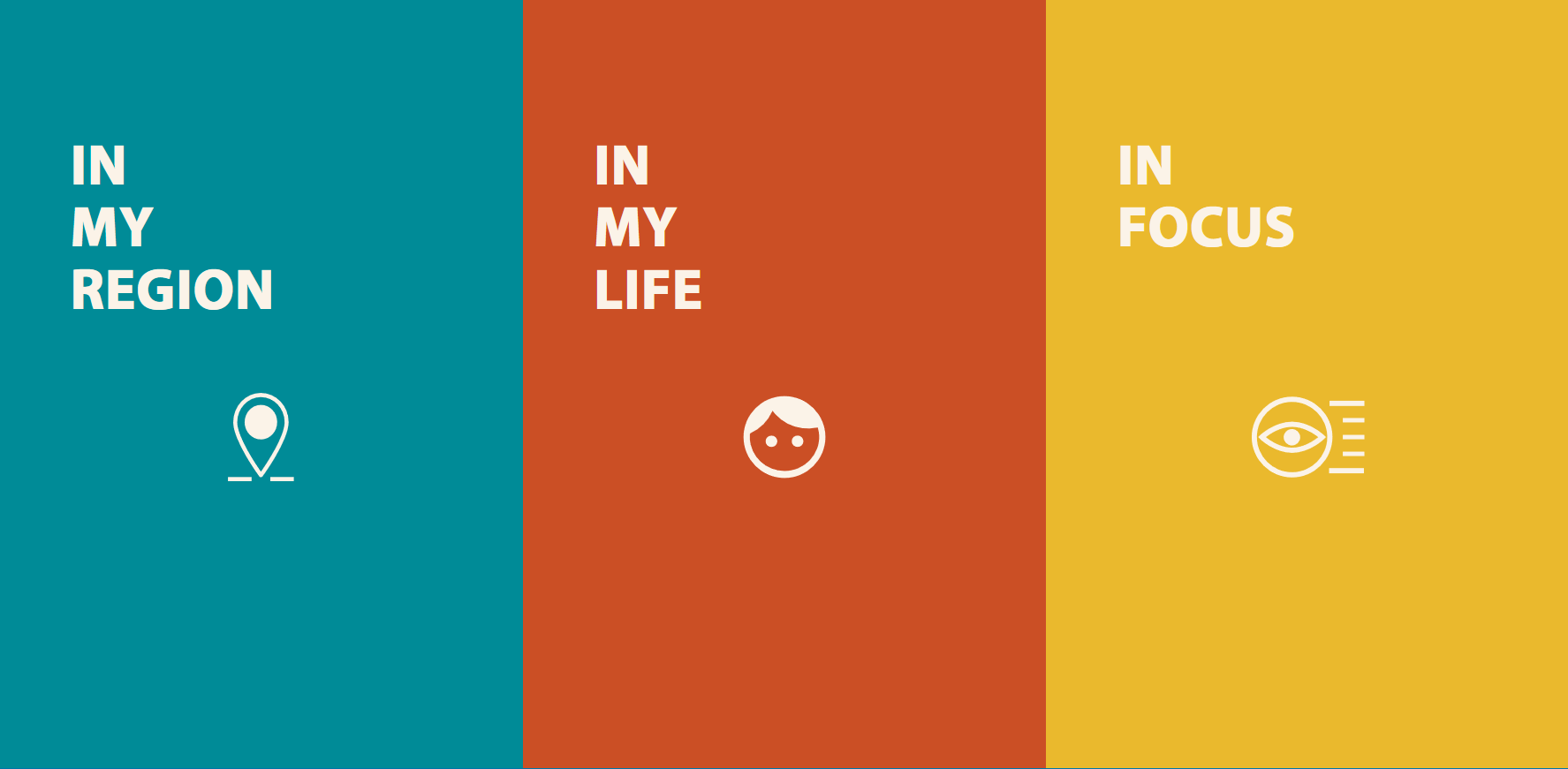 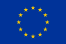 What Europe does for me 
what-europe-does-for-me.eu
Learning Corner website
europa.eu/learning-corner
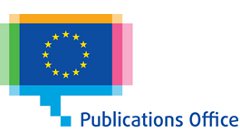 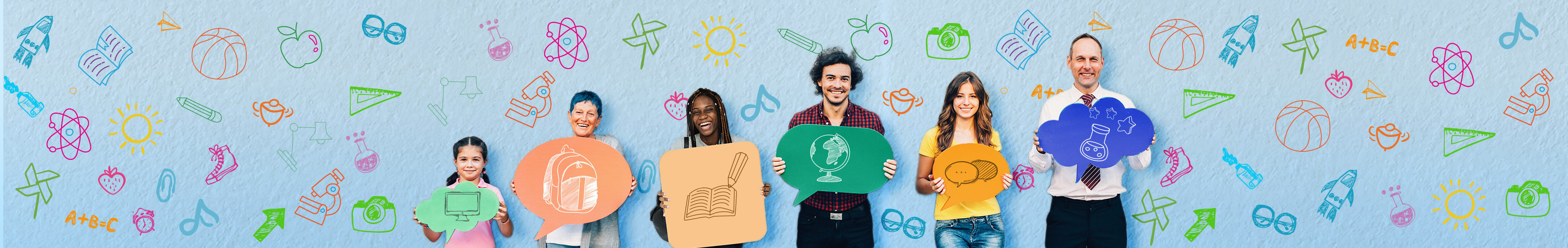 Learning Corner newsletter
ec.europa.eu/newsroom/comm/user-subscriptions/1595/create
Publications Office
publications.europa.eu
HOW CAN I LEARN MORE?
Stay in touch
Via social media:
In person:
Questions about the EU? 
Europe Direct can help.
© EUROPEAN UNION
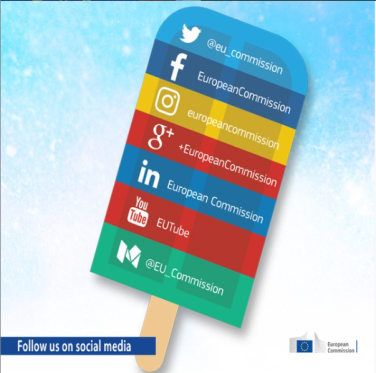 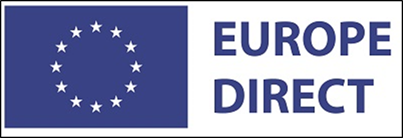 europa.eu/european-union/contact_en
Freephone: 00 800 6 7 8 9 10 11
Find an EU centre near you to meet, ask about and discuss the EU.

europa.eu/european-union/contact/meet-us_en
Use the search tool to find the EU’s social media accounts. 

europa.eu/european-union/contact/social-networks_en
STAY IN TOUCH
Thank you!
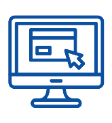 europa.eu/learning-corner
✉ COMM-A2@ec.europa.eu
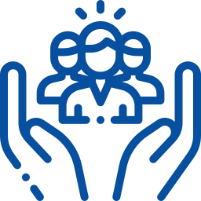 © European Union, 2022
Unless otherwise noted the reuse of this presentation is authorised under the CC BY 4.0 license. For any use or reproduction of elements that are not owned by the EU, permission may need to be sought directly from the respective right holders.
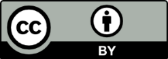